РОЗДІЛ 1ОСОБЛИВОСТІ СМАРТ-ПРОМИСЛОВОСТІ В СУЧАСНОМУ СВІТІ ТА ЇЇ РОЛЬ У МОДЕРНІЗАЦІЇ ПРОМИСЛОВОГО ПОТЕНЦІАЛУ
Ключовими характеристиками світової економіки після глобальної фінансової кризи 2008-2009 pp. є "смарт (розумне)-зростання" (англ. smart growth), яке базується на знаннях й інноваціях, та його провідна ланка - "смарт (розумна)-промисловість" (англ. smart industry).
Особлива роль промисловості в сучасному світі зумов­лена, по-перше, тим, що вона підвищує продуктивність суспільної праці, створює нові робочі місця і можливості одержання доходів, що, у свою чергу, сприяє досягненню цілей людського розвитку, розв'язанню багатьох соціальних проблем (включаючи забезпечення тендерної рівності та створення гідної зайнятості для молоді); по-друге, принципово новими можливостями, які відкриває перед людством сучасна промислова революція, відома також під назвою "Індустрія 4.0".
Термін "Індустрія 4.0" було введено в науковий обіг у 2011 р. за ініціативою німецьких бізнесменів, учених і по­літиків, спрямованою на підтримання позицій Німеччини як світового промислового центру, і тому досить часто ви­користовується у німецькомовному середовищі (нім. Industrie 4.0). Цифра "4" характеризує четвертий ща­бель (або стадію) індустріалізації. Звичайно вважається, що перша промислова революція (перший щабель індустріалі­зації) знаменувала собою механізацію виробництва, друга - електрифікацію та масове виробництво, третя - його авто­матизацію і комп'ютеризацію. І, нарешті, четверта про­мислова революція передбачає перехід до орієнтованого на споживача виробництва на основі кіберфізичних систем (рис. 1.1).
Основні характеристики промислових революцій
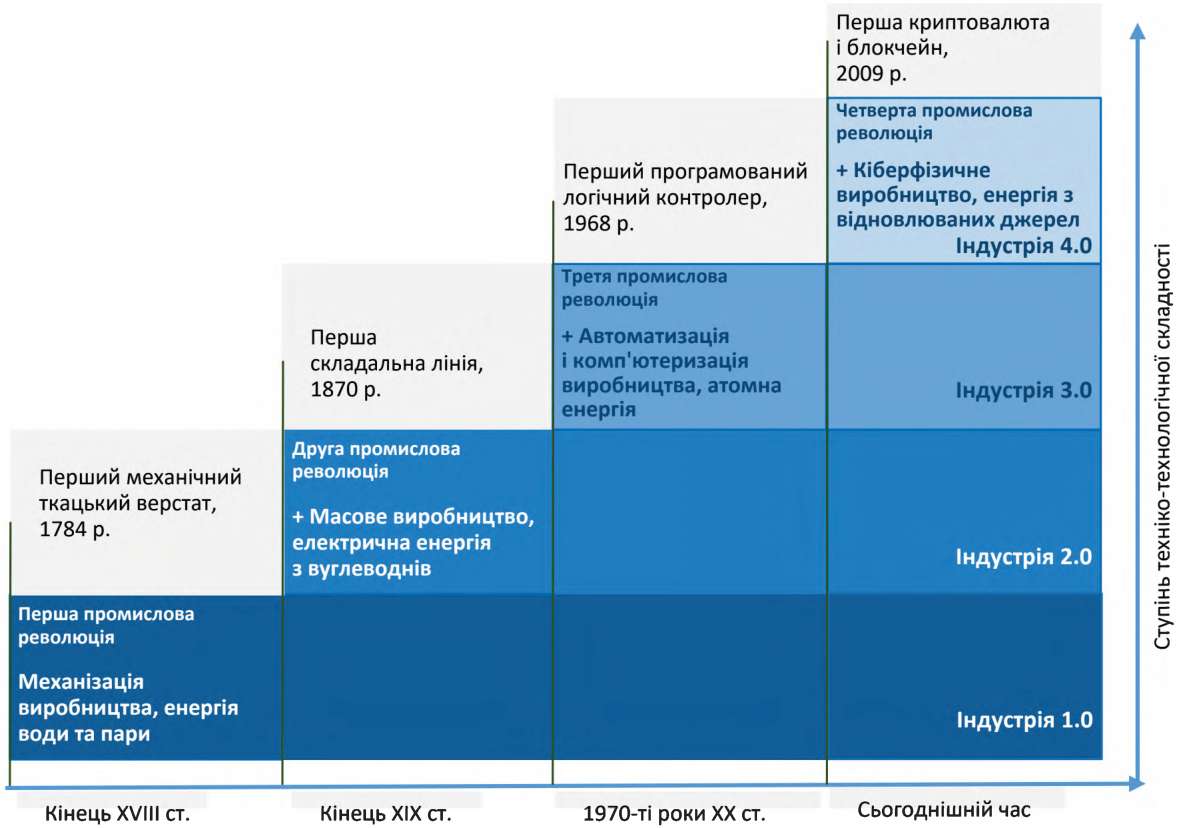 Крім того, як зазначають фахівці, цей щабель ха­рактеризується злиттям технологій із "розмиванням" меж між фізичними, цифровими і біологічними сферами.
В англомовному середовищі використовуються також терміни "промисловий інтернет" (англ. Industrial Internet), "промисловий інтернет речей" (англ. Industrial Internet of Things, IIoT) і "смарт-промисловість" (англ. Smart Industry). 
У техніко-технологічному відношенні смарт-промис­ловість інтегрує досягнення у сфері фізичних пристроїв з досягненнями у сфері інформаційно-комунікаційних тех­нологій (англ. Information and Communications Techno­logies, ЮТ), результатом чого є формування кіберфізичних виробничих систем - взаємодіючих інтелектуальних мереж фізичних компонентів (машин, устаткування, датчиків, актуаторів) і обчислювальних алгоритмів.
Первинна ланка смарт-промисловості - смарт-підпри­ємство - характеризується можливістю за допомогою ИоТ відстежувати і контролювати функціонування знарядь ви­робництва і виробничий персонал, а також використову­вати дані, що збираються, для підвищення продуктивності праці, удосконалення технологічних процесів і якості про­дукції (рис. 1.2).
Типова схема смарт-заводу на базі ІІоТ
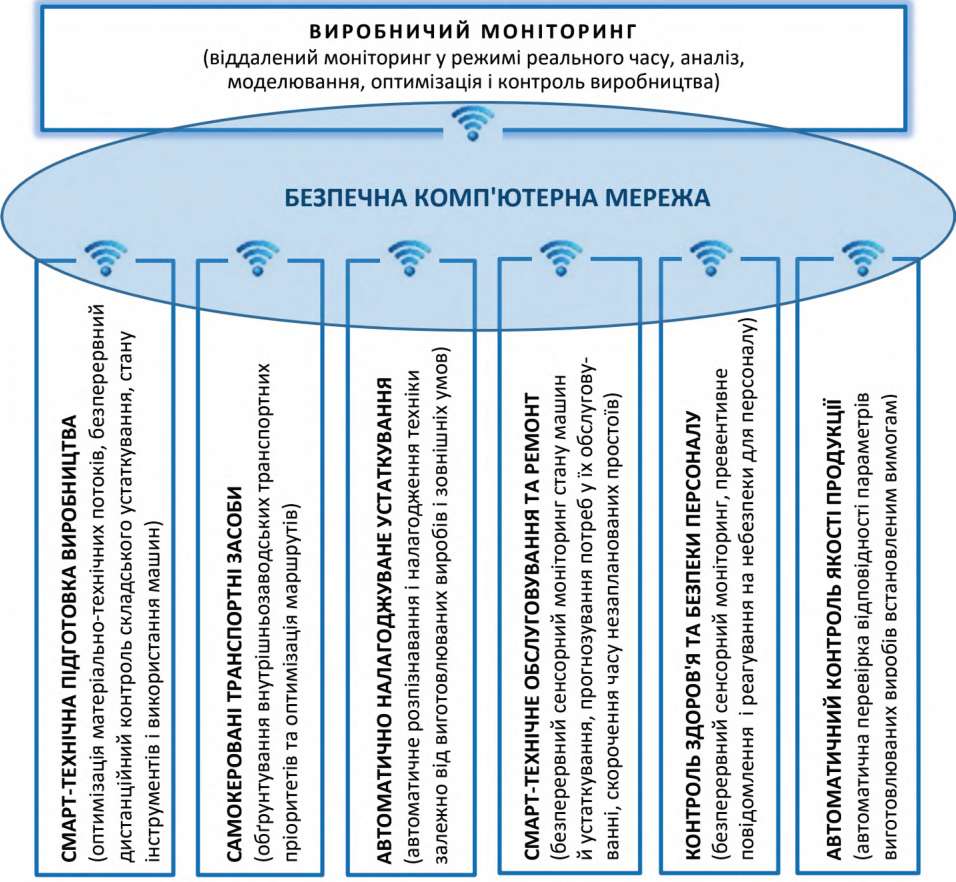 Смарт-підприємство може розглядатися з точки зору взаємодії апаратних засобів, первинних даних, програм­ного забезпечення, штучного і людського інтелекту. Дані, отримані за допомогою датчиків, лог-файлів і пошукових роботів від фізичних пристроїв і комп'ютерних мереж, зби­раються, передаються, попередньо опрацьовуються, збері­гаються, візу авізуються, аналізуються і застосовуються ви­сококваліфікованим персоналом для моделювання та пода­льшого вдосконалення промислових продуктів і виробни­чих процесів (рис. 1.3).
Смарт-підприємство як взаємодія реальних предметів та їх цифрових аналогів
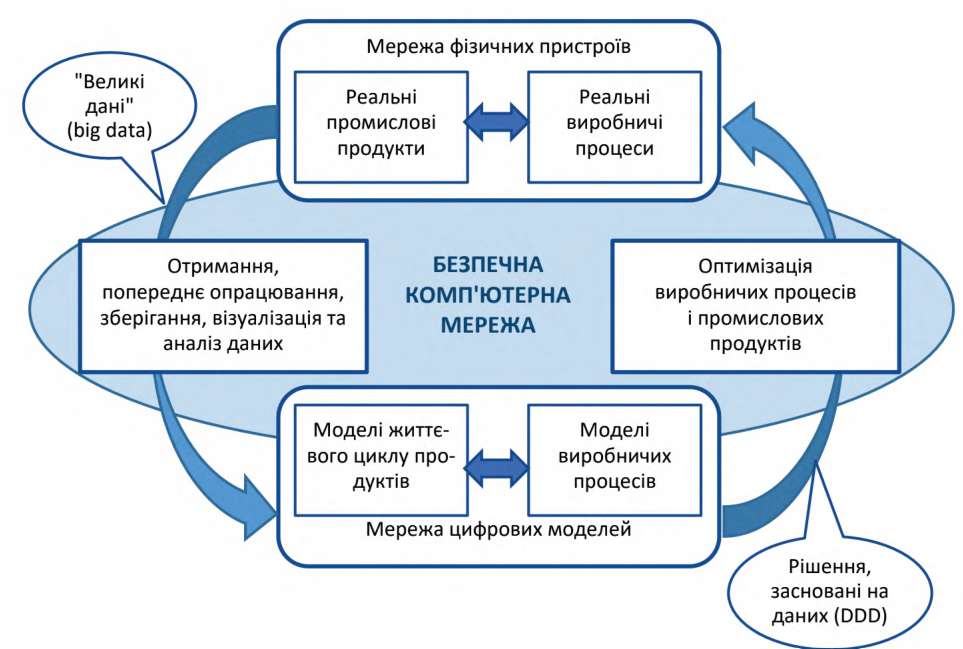 Практична реалізація такої взаємодії пов'язана з опрацюванням у режимі реального часу великих обсягів ін­формації - так званих "великих даних" (англ. big data), які являють собою нове покоління технологій і архітектур, призначених для одержання економічної вигоди від дуже великих обсягів широкого спектра інформації, за допомо­гою її високошвидкісного захоплення, пошуку та/або ана­лізу. Наведене визначення описує чотири від­мітні особливості великих даних - "4Vs": обсяг (англ. volume), різноманіття (англ. variety), швидкість (англ. velocity) і вартість (англ. value), які широко використову­ються для їх змістовної характеристики. При цьому обсяги генерованих і накопичуваних у світі даних зростають за експонентою: у 1970-1980-х pp. - від кілобайтів (210 байтів) і мегабайтів (210-210 байтів) до гігабайтів (210-210-210 байтів), у 1980-1990-х - від гігабайтів до терабайтів (210-210-210-210 байтів), у 1990-2000-х - від терабайтів до петабайтів (210-210-210-210-210 байтів), у наш час - від петабайтів до ексабайтів (2ю-210-210-210-210-210 байтів). У контексті до­сліджуваної проблеми важливо підкреслити, що з усіх сек­торів економіки найбільші обсяги даних припадають саме на обробну промисловість (англ. manufacturing) – близько 10 ексабайтів (2010 р.).
Для розуміння всіх цих даних використовується ін­струментарій просунутої аналітики (англ. advanced analysis) - інтелектуальний аналіз, предиктивна аналітика, об'єктно орієнтований аналіз, скоринг у режимі реального часу, прогнозне моделювання, оптимізація та ін. Заводські менеджери можуть використо­вувати просунуту аналітику для глибокого занурення в іс­торичні дані про виробничі процеси, яке дозволяє виявляти та оптимізувати фактори, що справляють найбільший вплив на кінцеві результати. У багатьох глобальних товаро­виробників у широкому діапазоні галузей промисловості та географічних місць розташування вже є велика кількість первинних виробничих і ринкових даних, отримуваних у режимі реального часу. Використовуючи інтеграцію та ана­ліз таких раніше ізольованих масивів (у тому числі слабо-структурованих і неструктурованих), вони ма­ють можливість генерувати нові важливі ідеї. Уся отри­мана інформація використовується для прийняття рішень, побудованих на даних (англ. data-driven decision making, DDD), як у сфері поточних управлінських впливів, так і в стратегічному управлінні різноманітними промисло­вими системами. Такі рішення дозволили, напри­клад, фірмам "Toyota", "Fiat" і "Nissan" скоротити час для розробки нових моделей автомобілів на 30-50%.
Смарт-промисловість як мережа смарт-підприємств, об'єднаних ІСТ
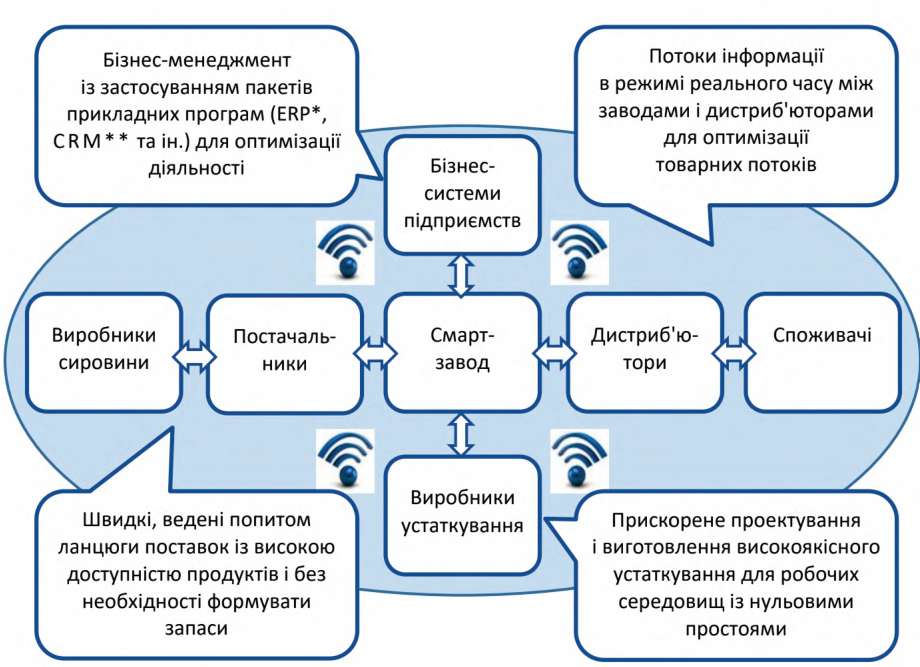 * ERP (Enterprise resource planning systems) - системи плану­вання ресурсів підприємства;
** CRM (Customer Relationship Management systems) - системи управління взаємовідносинами з клієнтами.
Проте смарт-промисловість - це набагато більше, ніж відособлені підприємства і продукти, які на них створю­ються. У системі смарт-промисловості заводи взаємо­зв'язані з дослідниками, розробниками, постачальниками, дистриб'юторами, споживачами та ін. через інформаційно- комунікаційні технології (ІСТ) (мобільний інтернет, інтернет речей, хмарні технології). Завдяки цьому формуються гло­бальні цифрові платформи для поліпшення координації та підвищення активності участі всіх партнерів як в окремих ланцюгах, так і в цілих мережах створення вартості.
Головна ідея, яка стоїть за всіма цими мережевими взаємодіями, полягає в тому, що опрацювання й аналіз де­тальних даних, отримуваних за допомогою ІСТ у режимі ре­ального часу про стан будь-якого процесу або продукту - від замовлення і до споживання готової продукції, дозволя­ють забезпечити гнучкість виробництва у відповідь на зміни і виклики зовнішнього середовища. Усе це, у свою чергу, позначається на визначенні перспек­тив й ефективності функціонування смарт-промисловості у світі.
На сьогоднішній день ситуація виглядає так, що завдяки новим можливостям цифрової трансформації тех­нічної та економічної сфер, які відкриває смарт-промисло­вість, заснована на поєднанні фізичних і кібернетичних си­стем, вона відіграватиме провідну роль у модернізації сві­тового виробничого потенціалу: за оцінками фахівців МсКіnsеу&Со, менш ніж за десять років (до 2025 р.) техно­логіями ІІоТ буде охоплено від 80 до 100% світової обробної промисловості.